WW1 Propaganda Posters
AH Coyle
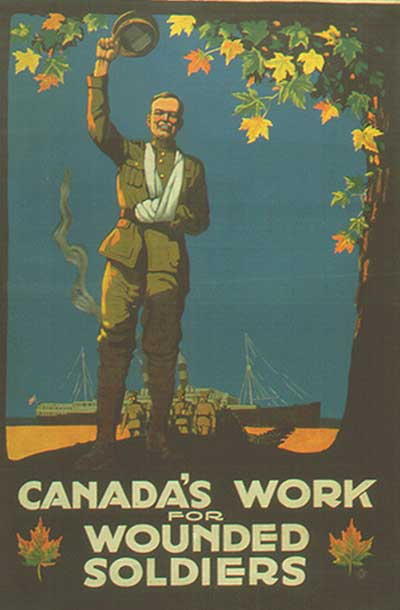 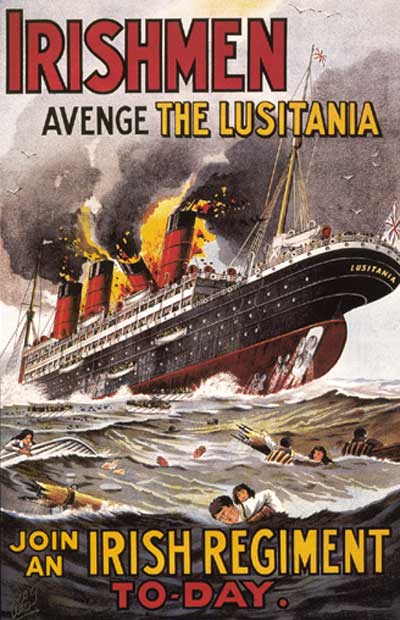 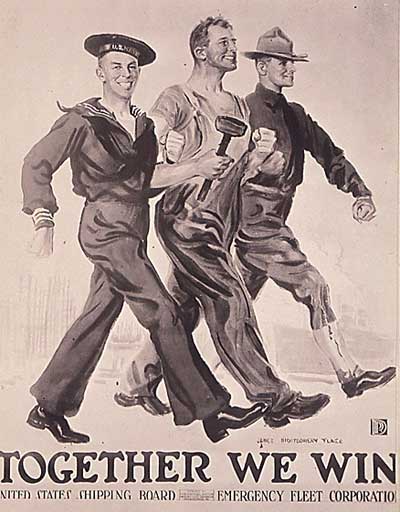 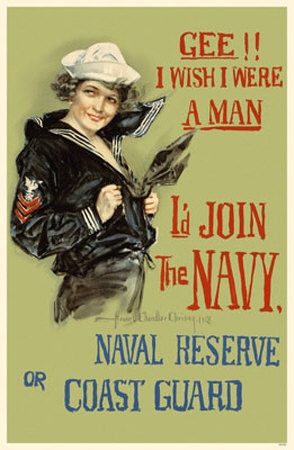